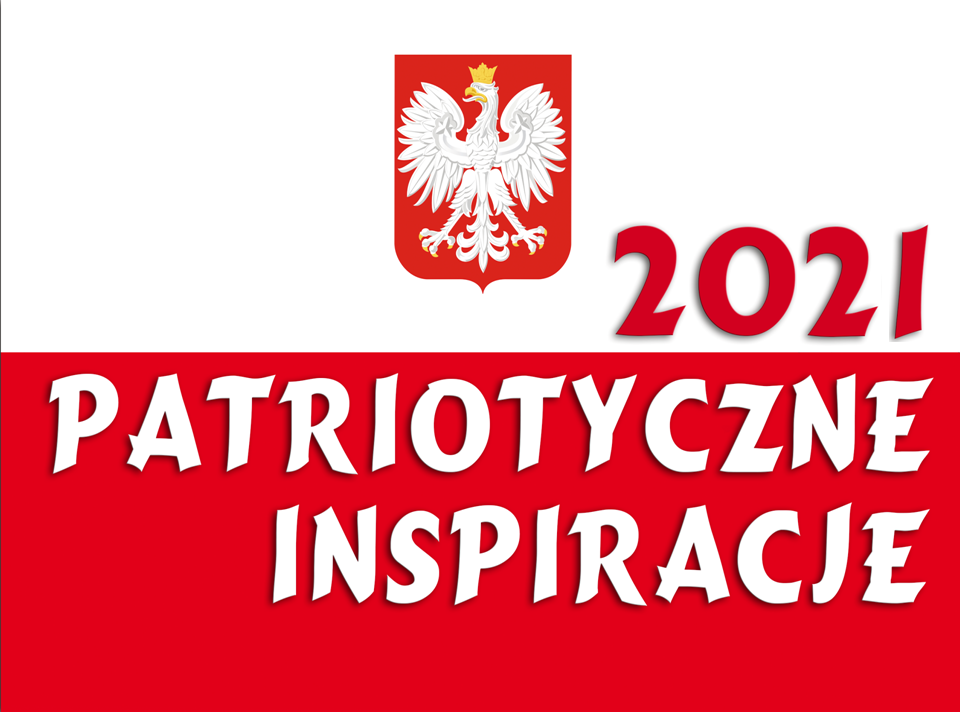 Wyniki IX edycji Międzyszkolnego Konkursu Fotograficznego „Patriotyczne Inspiracje 2021”
Szkoły ponadpodstawowe
Wyróżnienie - Alicja Twardowska  III Liceum Ogólnokształcące  im. Żołnierzy Obwodu Łomżyńskiego AK w Łomży
Wyróżnienie - Maja Kotlewska III Liceum Ogólnokształcące im. Żołnierzy Obwodu Łomżyńskiego AK w Łomży
III miejsce - Maciej Grzymała Zespół Szkół Mechanicznych i Ogólnokształcących Nr 5 im. Marszałka Józefa Piłsudskiego w Łomży
II miejsce - Michał Chojnowski Zespół Szkół Mechanicznych i Ogólnokształcących Nr 5 im. Marszałka Józefa Piłsudskiego w Łomży
I miejsce - Magdalena Książek Zespół Szkół Mechanicznych i Ogólnokształcących Nr 5 im. Marszałka Józefa Piłsudskiego w Łomży
Dziękujemy za udział 
w konkursie!
Organizatorzy konkursu : Ewa Fronc- Romaniuk, 
                                  Beata Borawska, 
                                      Michał Niedźwiecki